Dr. VASILEIOS N. DELIOGLANIS
American Literature of the 19th Century
Realism: Proto-Feminism
Department of English Language and Literature, National & Kapodistrian University of Athens
The Rise of Realism (1865-1914)
changes:
financially and literary independent nation
secularization
capitalism
consumerism
technology
disillusionment and pessimism
influx of immigrants
urbanization
industrialization
alienation
rise of population
the “Gilded age”
Realism
slippery term
literary trend and mode of interpretation, NOT social movement
truthful, detailed, honest, sincere, objective description of real life
Realist Novel
responds to the social problems of its time
description and documentation of a rapidly changing society
presents distasteful truths
social commentary
Realist Novel
“So I make truth the prime test of a novel. If I do not find that it is like life, then it does not exist for me as art; it is ugly, it is ludicrous, it is impossible. I do not expect a novel to be true; […] but I expect it to be a constant endeavor for the truth, and I perceive beauty in it so far as it fulfills this endeavor” (Howells 243)
“He [the author] had better not aim to please, and he had still better not aim to instruct […]. The novel can teach, and […] it must teach, but only by painting life truly” (248).
Realist Novel
“The novel I take to be the sincere and conscientious endeavor to picture life as it is, to deal with characters as we witness it in living people, and to record the incidents that grow out of character.” (Howells 244)
“The romance is of as great purity of intention as the novel, but it deals with life allegorically and not representatively; it employs types rather than characters, and studies them in the ideal rather than the real; it handles passions broadly” (248).
Kate Chopin – The Awakening (1899)
Local color writing - Setting: Louisiana / New Orleans
Inequality of the sexes
Proto-feminist text
Received hostile criticism
1890s: decade of social change and tension
The “Woman Question” - Women endured inequalities: education, workforce, suffrage
The “New Woman” (Is Edna a “New Woman” OR a mere sensualist?)
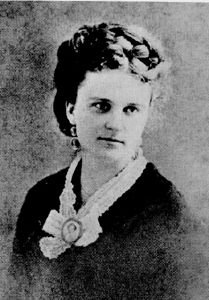 Kate Chopin (1850-1904)
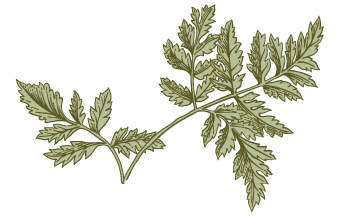 Kate Chopin
revolutionary
committed to personal freedom
defied social conventions
not active in suffrage organizations
made fun of women’s clubs/networks
An Etiquette/Advice Book
Duties of the Wife (“On the wife especially devolves the privilege and pleasure of rendering home happy. We shall, therefore, speak of such duties and observances as pertain to her.”)
Avoid all Causes for Complaint
Beware of Confidants
Influence of Mothers
Reception Days
Rules for Summer Resort
Flirtation and Increasing Fastness of Manner
Musicales
The Street Manners of a Lady
Places of Amusement
Formal Dinner Parties
Dress to Suit the Occasion
Dress for Receiving Calls
Carriage Dress
The Full Dinner Dress
Costumes for Country and Sea-Side
Bathing Dresses
Margaret Fuller – The Great Lawsuit (1843)
Women should be growing as intellectual beings
Women should live freely
Women should be worthy of esteem and self-respect
Two spheres
Public arena: man’s sphere (energy, power, intellect)
Private sphere / The home: woman’s sphere (harmony, beauty, love)
The Model Ideal Woman of the 19th century
White skin
upper or middle class
Feminine
Fragile
Sickly
Delicate
Susceptible
Well-mannered
Virginal
Subordinate to husband
Required protection
Dependent
Timid
Domestic
Charming
Spiritual
Pious
Moral
Otherwordly
Submissive
Passive
Sexless
Pure
“Angel” of the house
Devoted mother and wife
Self-sacrificial
Self-denial
A lady
The New/Manly Woman
Strong
Courageous
Not staying at home
Independent
Dynamic
Other choices apart from getting married
Kate Chopin – The Awakening
Symbolism:
Birds
Sea
Rings
Clothes
Sleep
Kate Chopin – The Awakening (1899)
Why is Edna unhappy with her marriage? How does Chopin present the marriage institution in the novel? How accurate is this?
What is a mother-woman?
What should a married woman do if she falls in love with another man?
Is life without men worth living / possible?
Does Edna prove to be an able or unable character?
Is Edna a courageous character or a character who suffers from moral emptiness?
Is her death inevitable? What choices did she have?